COUGHS: SELF PRESCRIPTION GUIDE
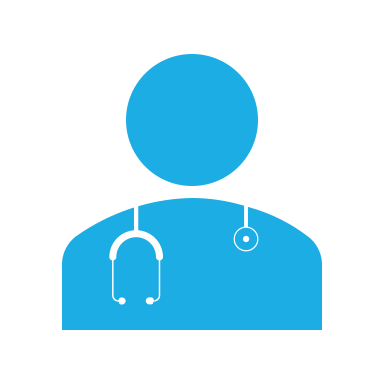 “Homeopathy for the Family”
Sound of cough 
Time of cough 
What makes it worse or better
How has it started 
Any behavior change during cough 
Any postural aggravation or amelioration 
Character of mucus, if any 
Acute or chronic 
If any lung involvement or not
What are you looking for?
Common remedies 
Some rare specific remedies 
Experiential remedies and tips
This session includes
Antimonium tartaricum
Weepy during cough 
Clingy during cough 
Rattling mucus 
Unable to vomit, although seems like it is coming on 
Sleepiness cough during
Dry cough with dryness of the passages 
Thirst increased for large quantities at on time 
Cough agg motion, rest amel 
Irritable/ angry with the cough
Does not want to be disturbed 
Better by pressure, lying on the painful side 
9 pm agg
Bryonia alba
Belladonna
Single paroxysm: Calc carb 
Two paroxysms: Pulsatilla, Merc sol, Cocculus, Gratiola, Laurocerasus 
Three paroxysms: Cuprum met, Stannum met, Carbo veg, Phosphorus
Uninterrupted paroxysms: Cuprum met
Paroxysms of Cough
Typical presentations
Handy tips
Sambucus tincture: Suffocative cough of infants or children, a few drops every 15 mins 
Mephitis: Very severe cough with a blue face, or cyanosis; suffocative cough on lying down, immediate relief 
Grindelia robusta: Sleeps into the cough and wakes up as if can’t breathe
Aralia racemosa: During first sleep, asthmatic cough on lying down, agg 11 pm, can be used in tincture or upto 3C
Laurocerasus/ Ant-tart/ Opium: Asphyxia and cyanosis of newborns. The patient can sleep deeply after the remedy without breathing difficulties.
More remedies ..
Bacillinum: Grippy colds, persistent cough, single dose
< lying down, > sitting up: Conium, Hyos 
< uncovering: Hepar; RT
Mentha piperita: Dry cough specific 
Conium/ Iodum: Itching chest/ throat
Senega/Sticta/Rumex in alternation: Teasing cough 
Puls: Specific for loose by day, dry tickling at night
Ignatia: The more she coughs, the more is the irritation to cough; she won’t stop enough to say anything to the physician
Carcinocene: Whooping cough, when well selected remedies failed
Kali sulph: Rattling chest < every change of weather; following an acute attack of inflammation
Remedies on the basis of experience
Ferr phos: Incontinence urine with every cough
Ferrum met: Cough with vomiting of food
Conium/ Causticum/ Kali brom: Cough during pregnancy
Naja/ Spongia/ Laurocerasus: Dependent on cardiac lesions, irritating dry cough 
Kali carb/ Badiaga/ Chelidonium: Mucus flies out of the mouth while coughing
Kali sulph/ Antim tart: Rattling chest 
Kali carb/ Natrum sulph : Cough at 5 am
Kali brom: Nervous cough of pregnancy; threatening abortion
More tips from experience
Some more …
Just some advice
Any recurrent or chronic condition (longer than 1 month) should not be treated by self. Please do take the help of a professional homeopath, if the condition is complicated or long lasting. 

My website
www.homeopathynet.com

I am accepting new patients into my practice currently and if you or your family/friends ever need homeopathic support, you can share my website with them.